Cold War Historiography
See p.46-47 in The Cold War and the Americas, V. Sanders for detail on key historians and examples.
The USA was motivated by anti-Communism and containment.
The Orthodox View
(traditional)
This view claims US involvement was motivated by economic imperialism.
The Revisionist View
Some historian emphasize specific factors:
Emphasis on one factor
Not wanting to let the UN down. 
Support the commitments made in the Truman doctrine. 
Secure Japan’s economic revival through access to raw materials and markets of the Korean peninsula.
Demonstrate to Japan that the US was a credible ally.
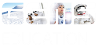